The use of tablets for Educational Purposes
Steve Atherton & Antonio Barriga Rubio, School of Education and Lifelong Learning
Intervention Objectives
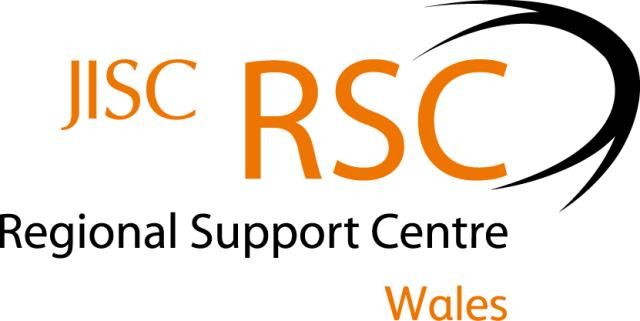 Methodology
Baseline data collected by questionnaire from students from three modules (one from each year group).  (January 2012)
Tutors marked and annotated assessed assignment scripts in electronic PDF format using tablet PCs .  
Annotated scripts (pdf) and feedback sheets (Word) uploaded onto Gradebook.
Post-intervention questionnaire given to students. (April 2012)
Academic and administrative staff interviewed post trial for their impressions.  
Method rolled out to all staff – to trial at least one assignment in their modules. (2012-2013)
Further data gathered from students (Years 1, 2 and 3) by questionnaire.  (May 2013-May 2014)
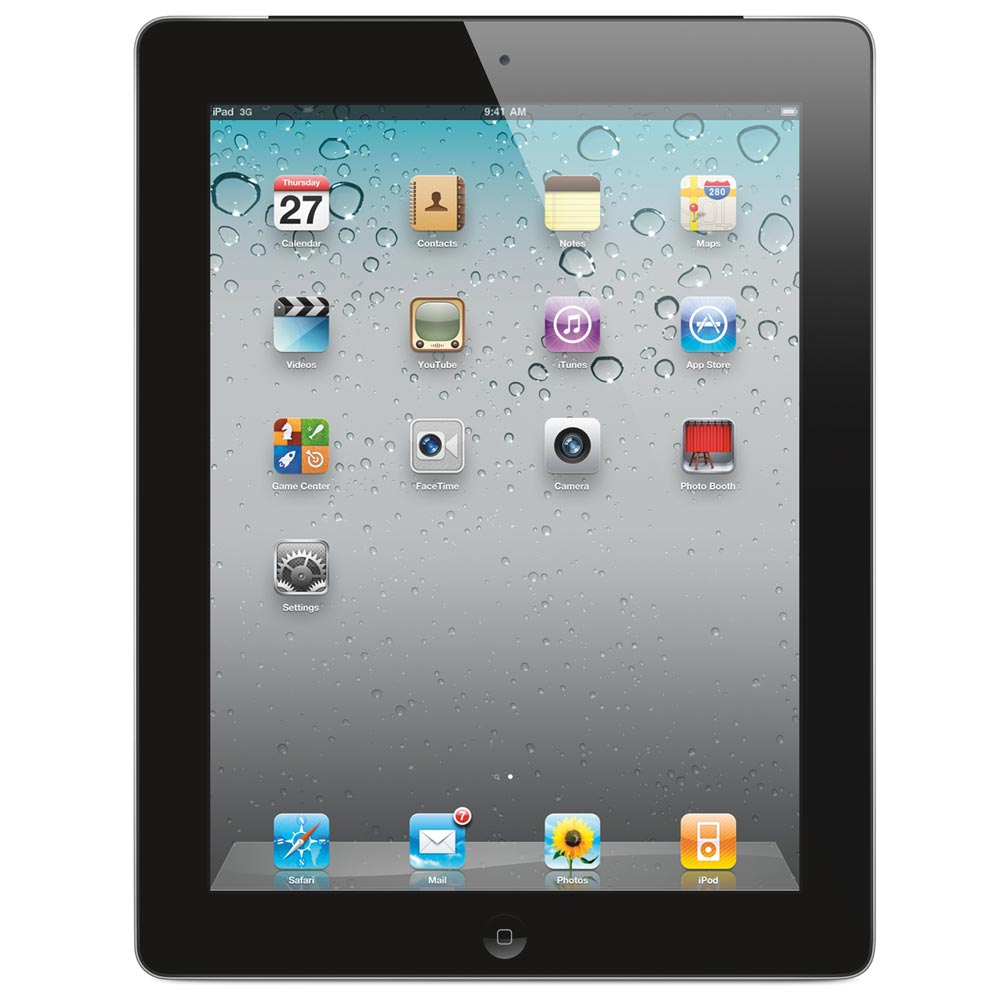 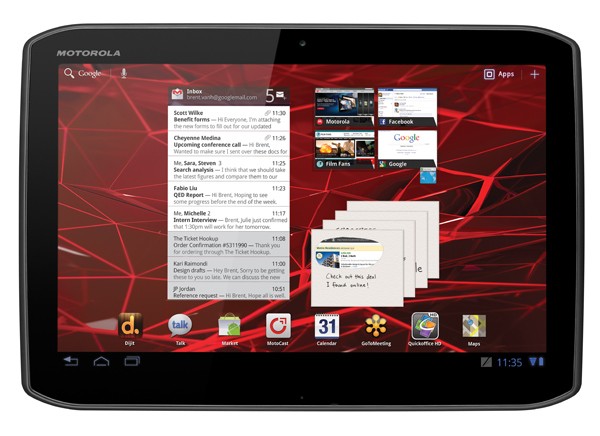 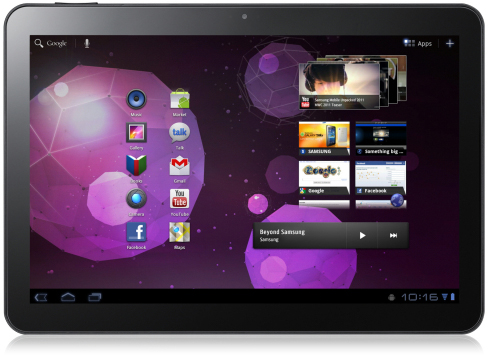 Methodology:
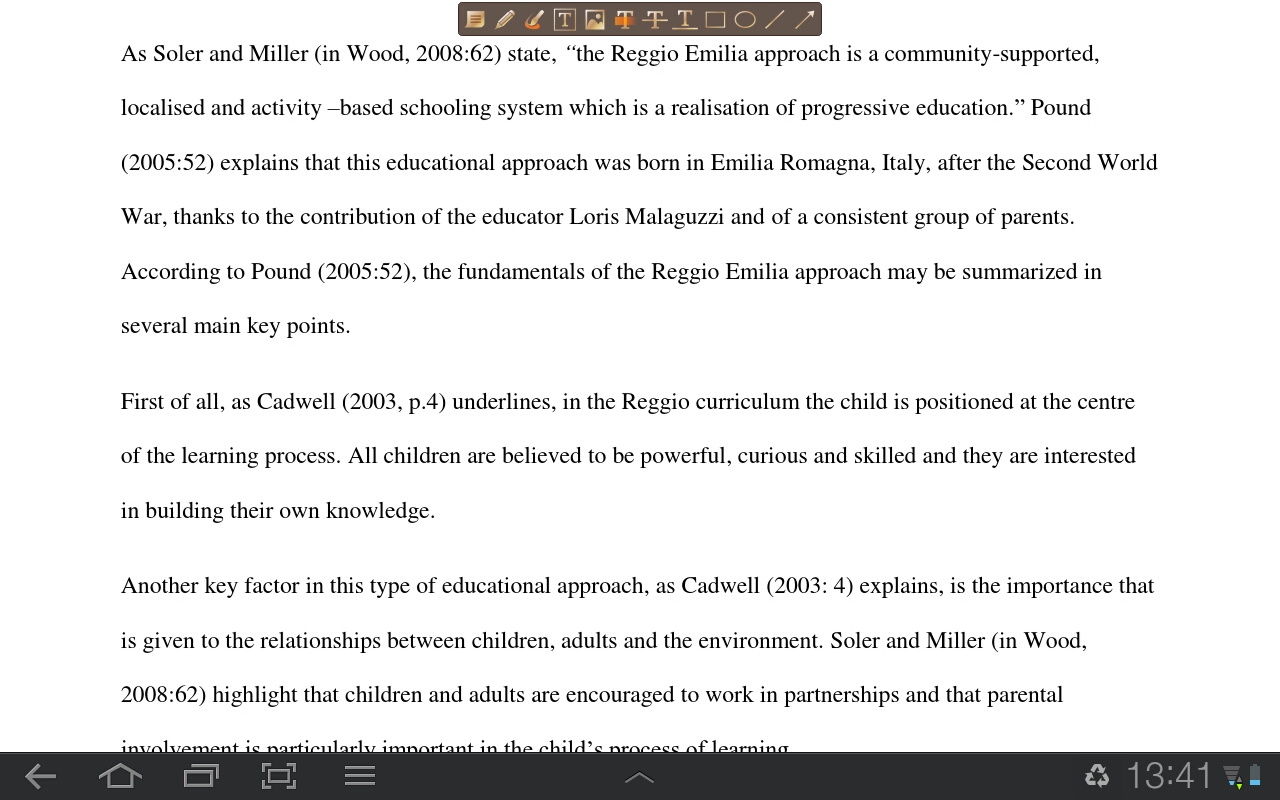 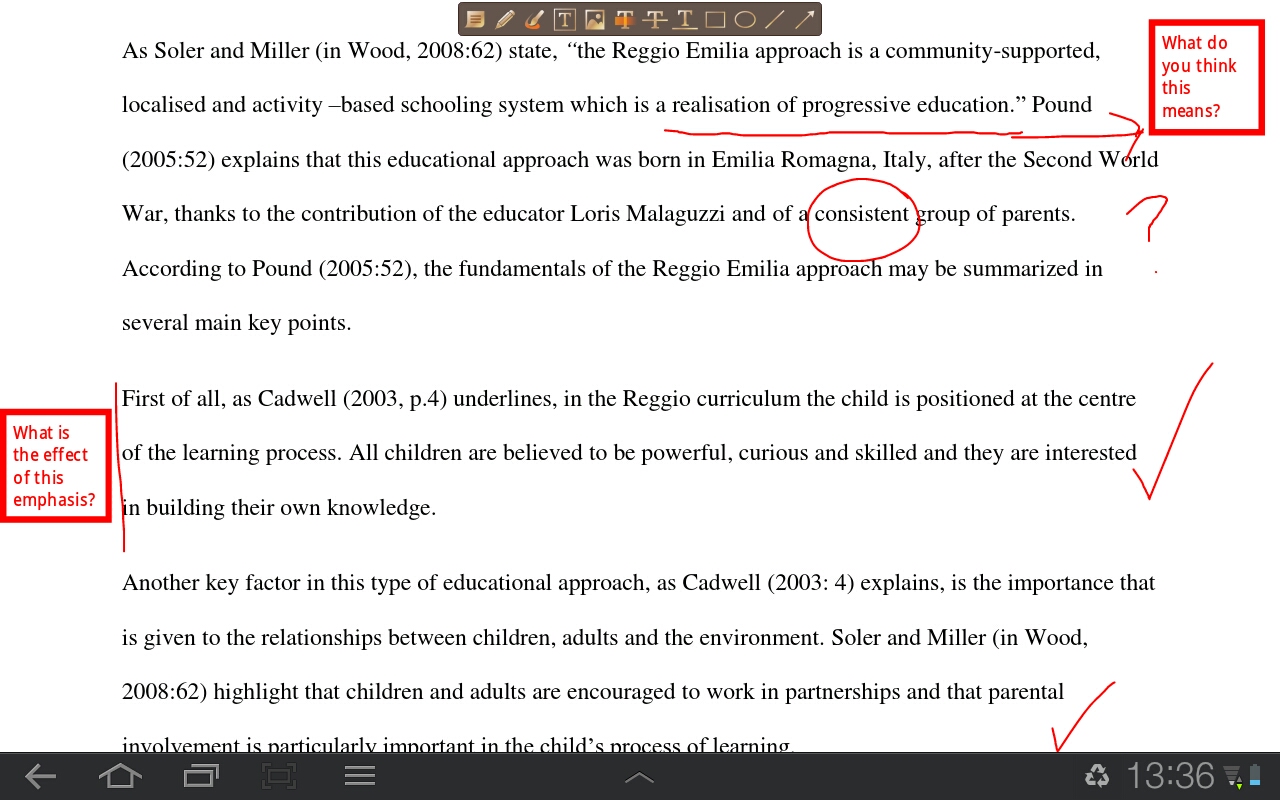 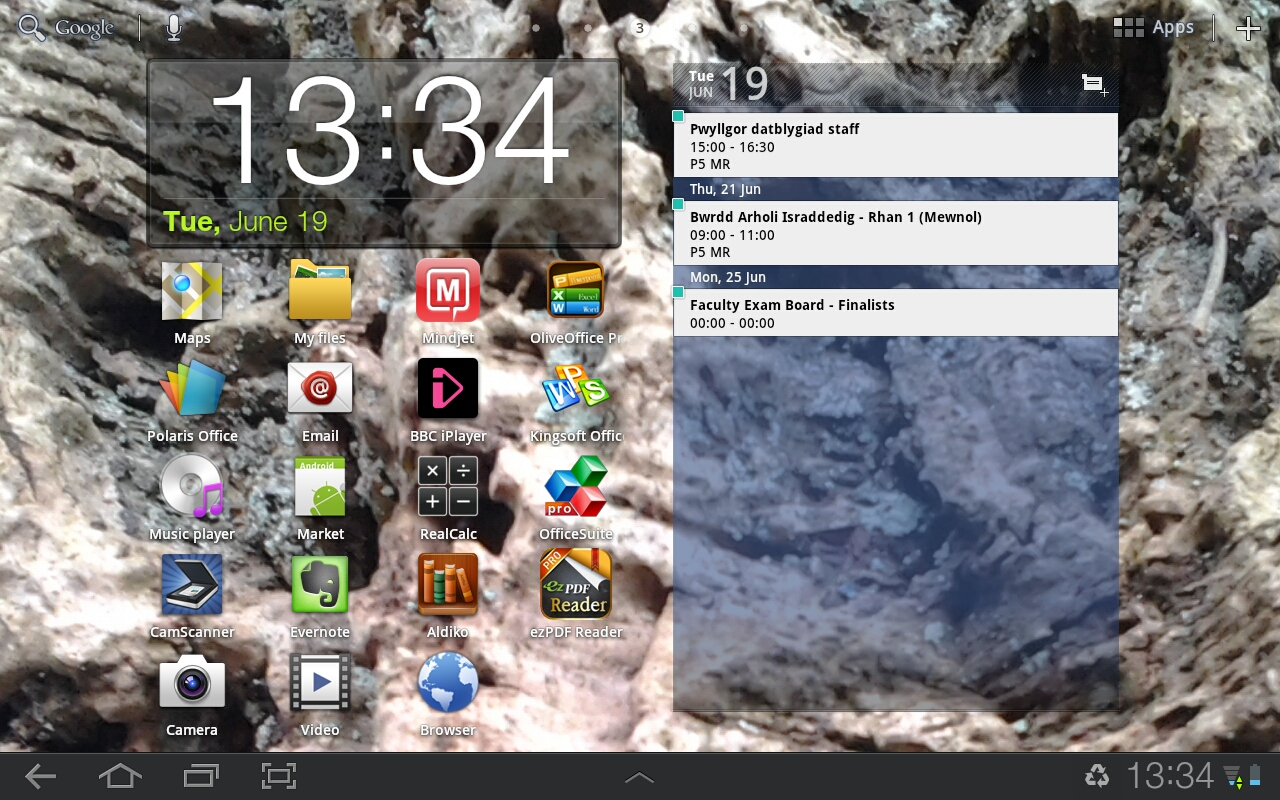 Colour coding annotations
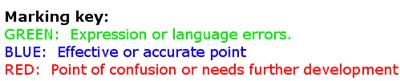 Galaxy tab 2
Tablets- the new a3 paper??
Group work
Electronic files to be placed on Blackboard.
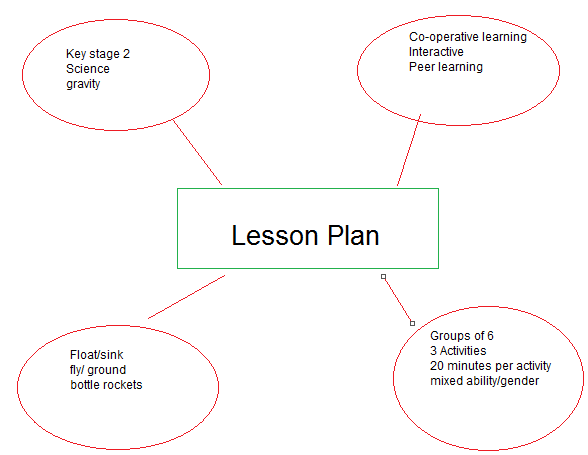 Ripples on the pond model
Race (2005)
activities
Classroom based research

Demonstrations of Primo

Identify uncertainty regarding assignments- Blackboard forum feature
activities
problems
Privacy
Students have to log in to Eduroam each time
Students remain logged in to Primo

Facebook
Flash
Tablets are “out of date”.
Student perceptions
The use of tablets, technology, guest speakers and teaching styles suit every learner, no matter what their learning style….

I enjoyed using the tablets in the group work sessions…

The primo session worked much better with the tablets….

QVR was awesome…..

More tablet sessions please……
Where next?
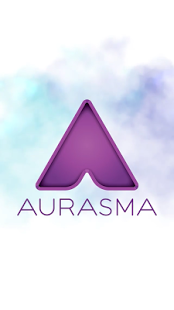 Augmented Reality?
https://www.youtube.com/watch?v=uHIxYpBW7sc&list=PLYk2ySKukLs6Fih_6xze0EYRyGJguDYCF&index=8